Merge Data & Calculate Average
Farrokh Alemi, PhD
Sunday, January 29, 2017
Download Zipped File
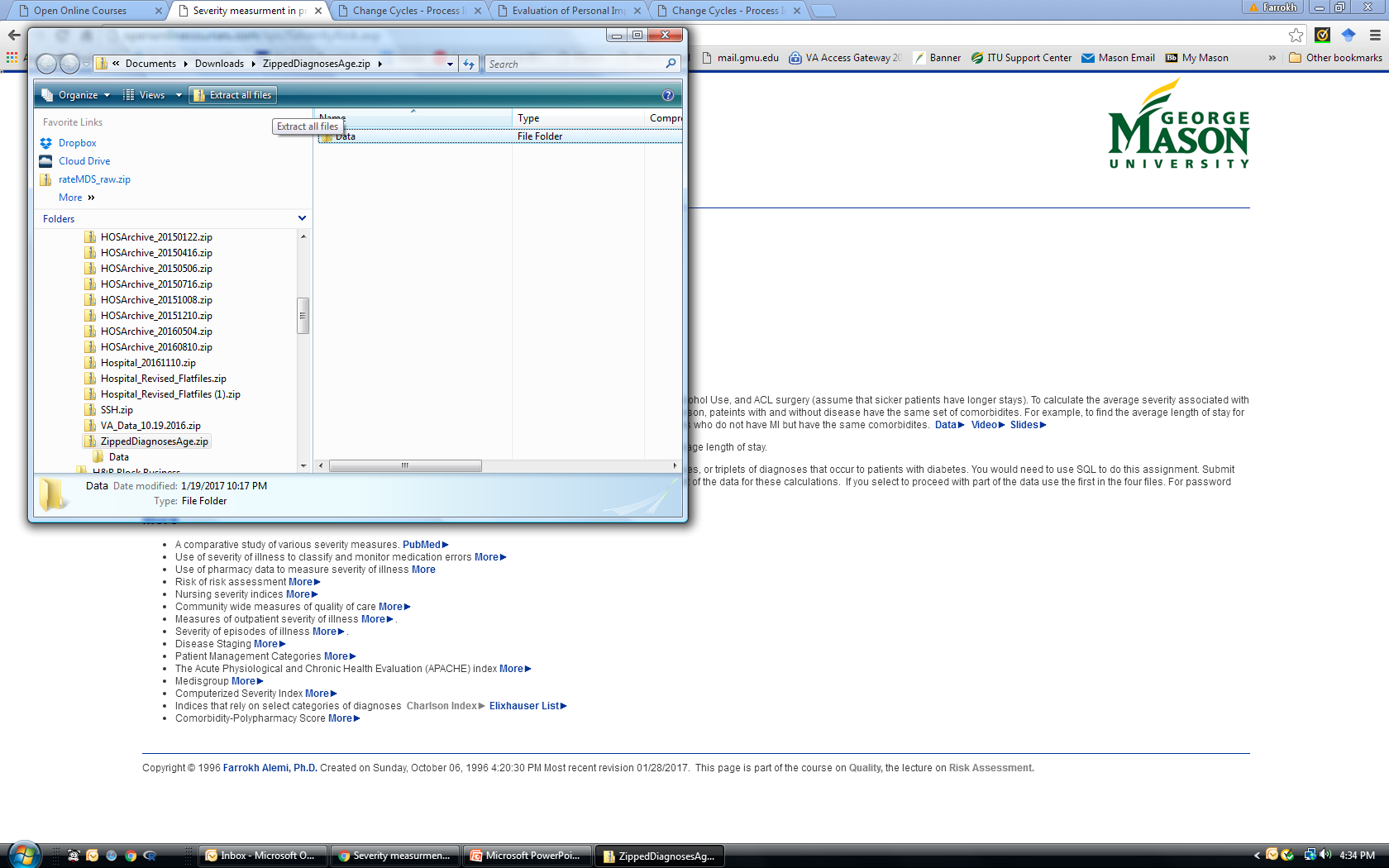 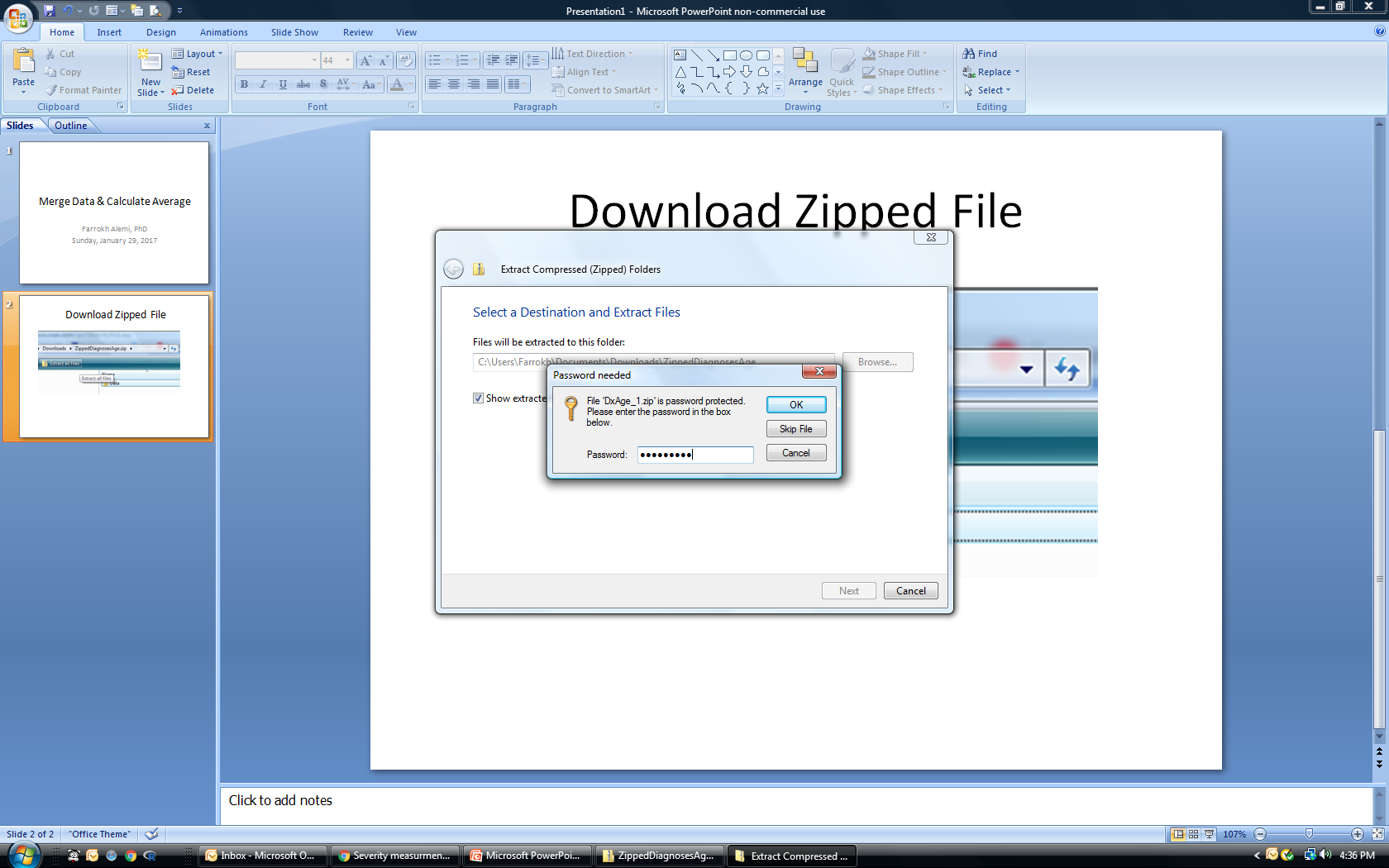 Get Password from Instructor:  Avr----ic
Link to 4 CSV Files
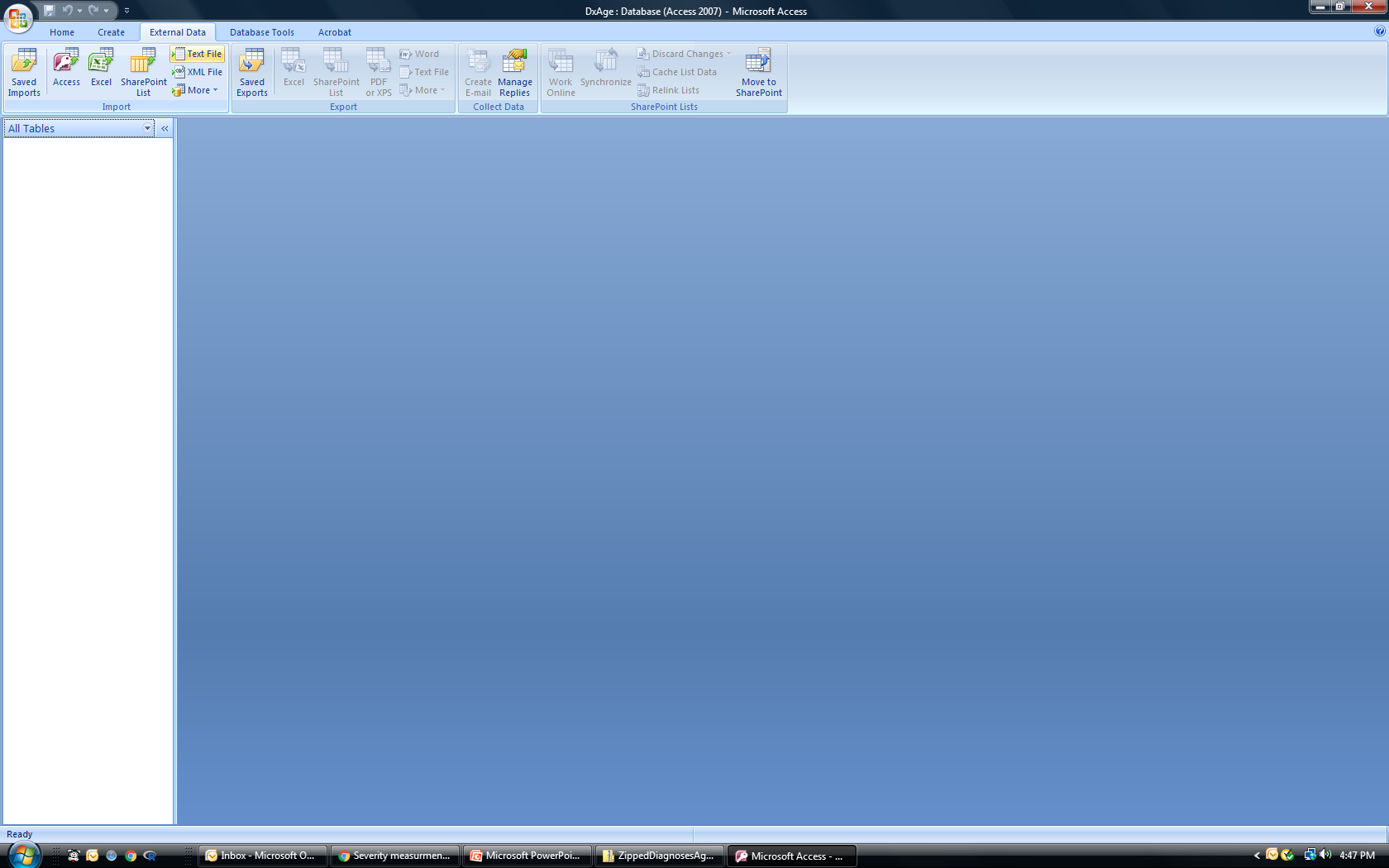 Select Text File
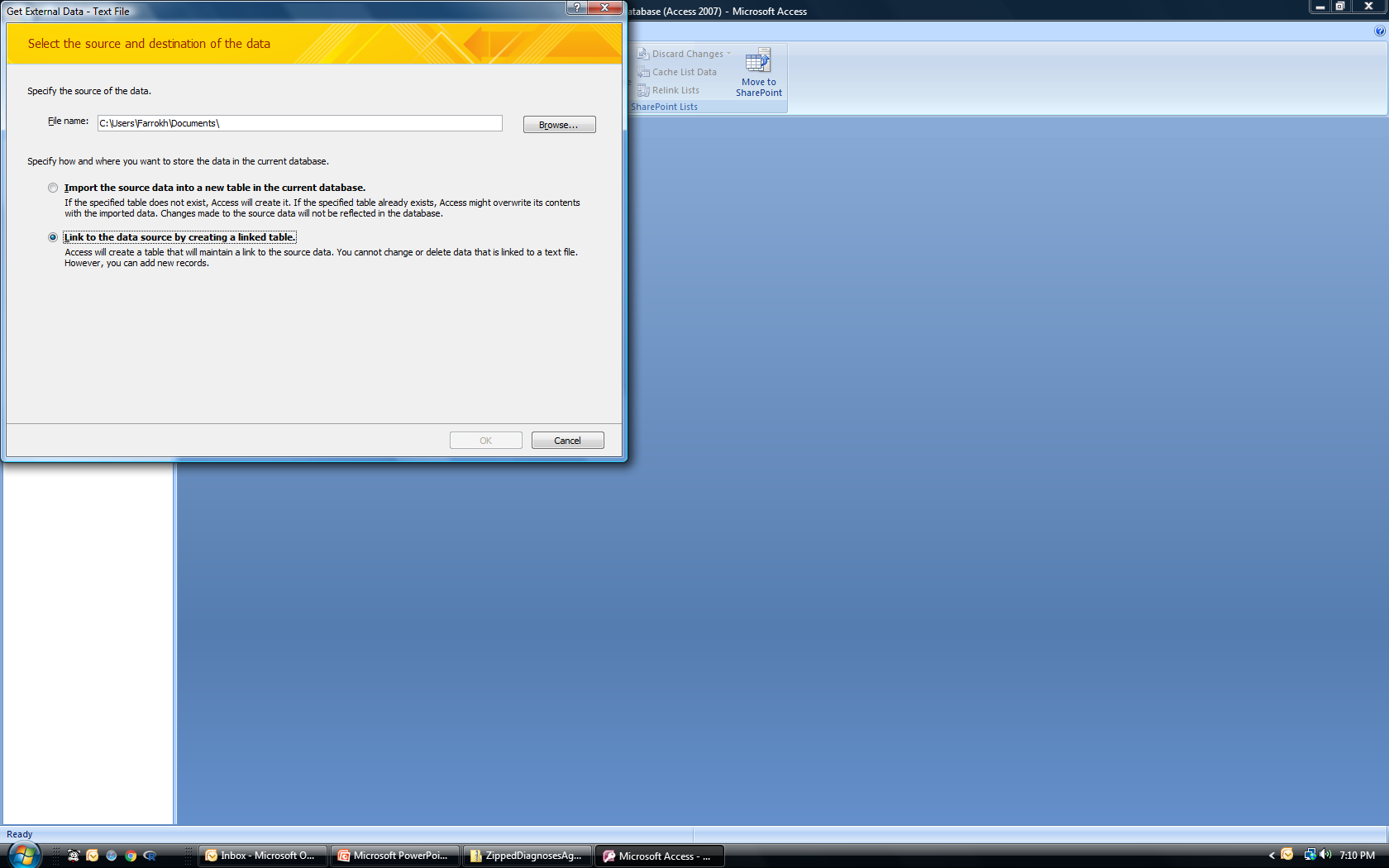 Select to Link
Delimited & Names in First Row
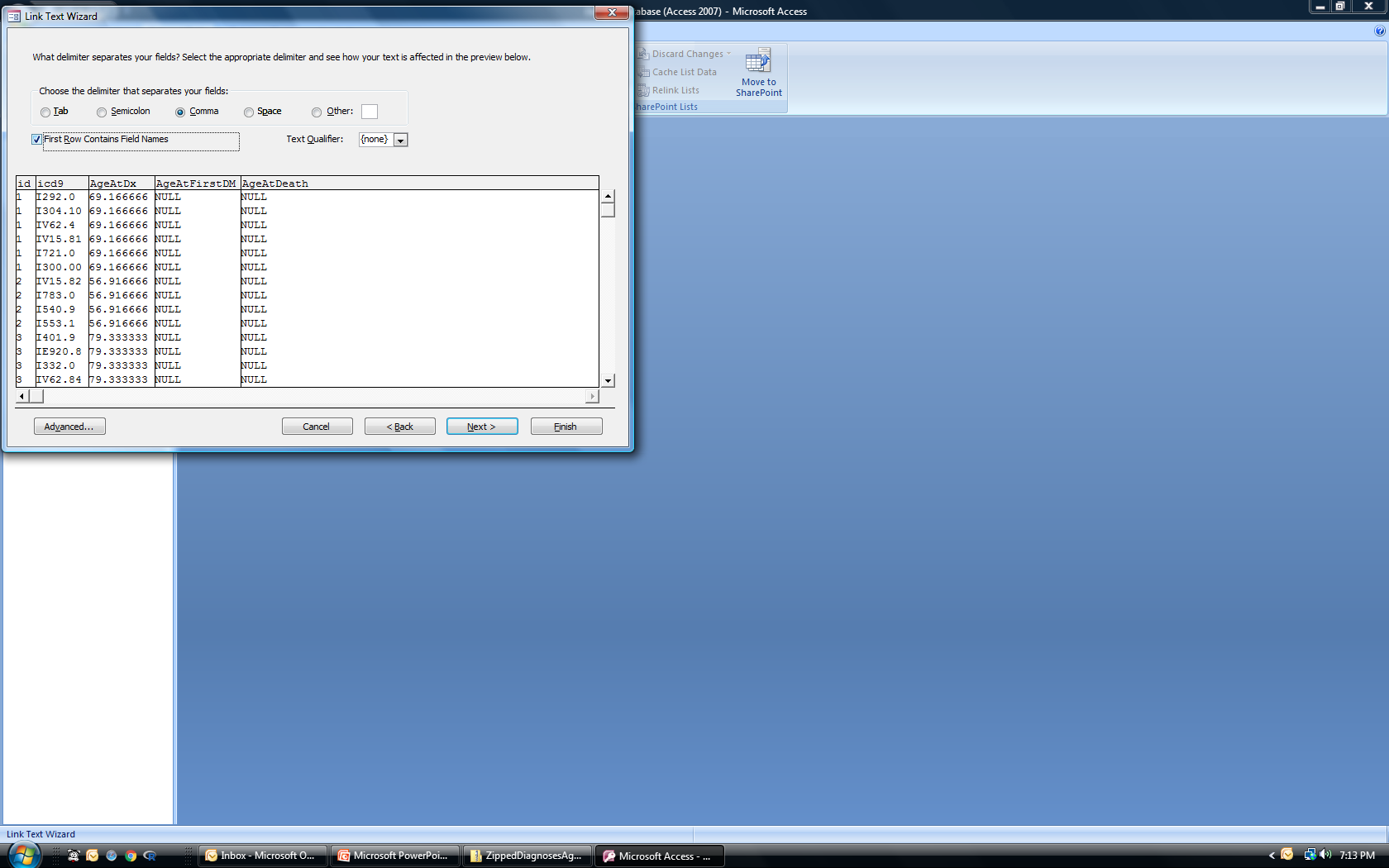 Select First Reported I250.42
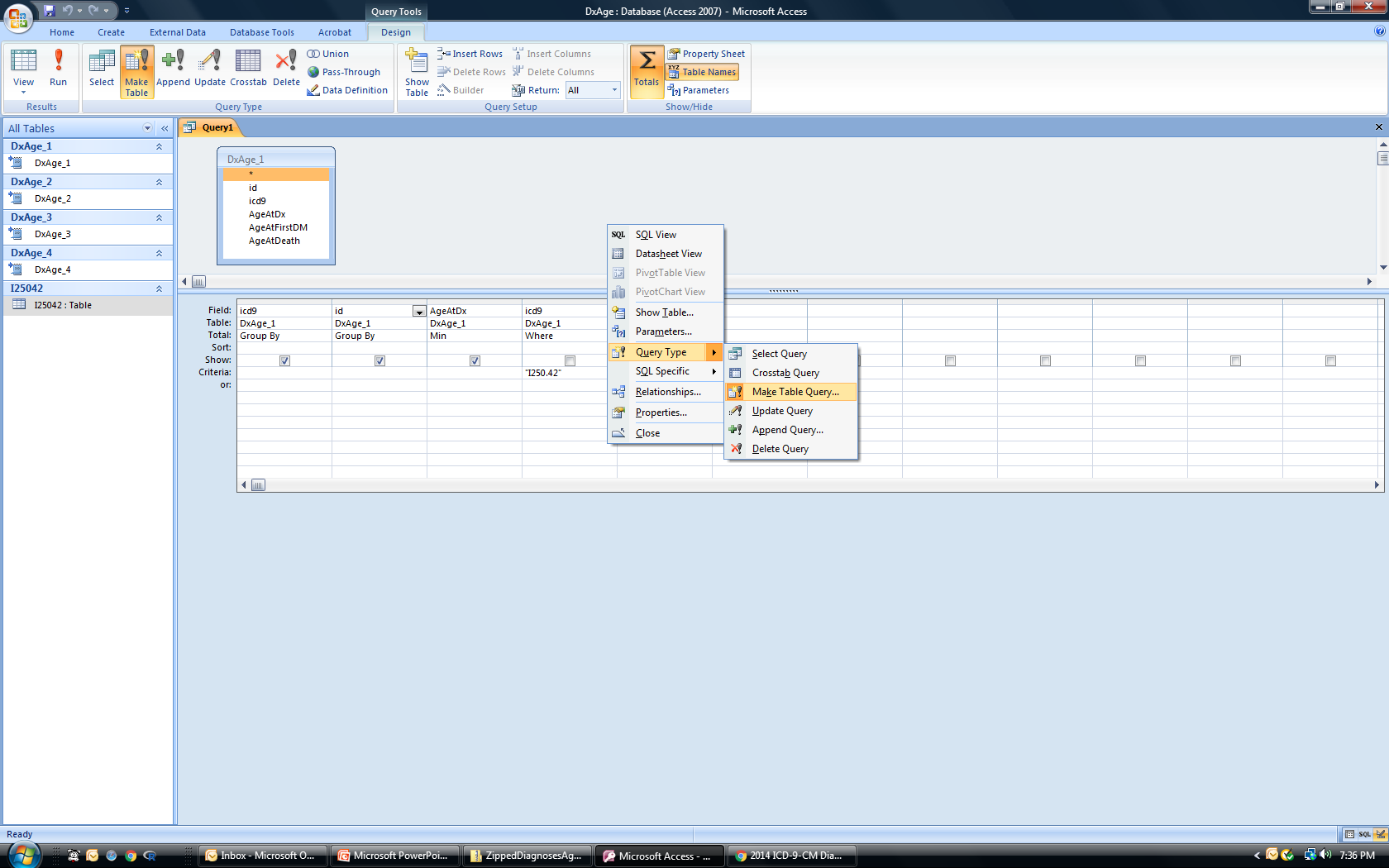 SELECT DxAge_1.icd9, DxAge_1.id, Min(DxAge_1.AgeAtDx) AS MinAgeOfDx 
FROM DxAge_1
WHERE DxAge_1.icd9="I250.42”
GROUP BY DxAge_1.icd9, DxAge_1.id;
Repeat 4 Times
Combine 4 Select Queries
SELECT I25042-1.*
FROM I25042-1
UNION ALL
Select I25042-2.*
From I25042-2
UNION ALL
Select I25042-3.*
From I25042-3
UNION ALL
Select I25042-4.*
From I25042-4;
Calculate Statistics
SELECT Count(QryUnion.Age) AS CountOfAge, Avg(QryUnion.Age) AS AvgOfAge, StDev(QryUnion.Age) AS StDevOfAge, Min(QryUnion.Age) AS MinOfAge, Max(QryUnion.Age) AS MaxOfAge
FROM QryUnion;
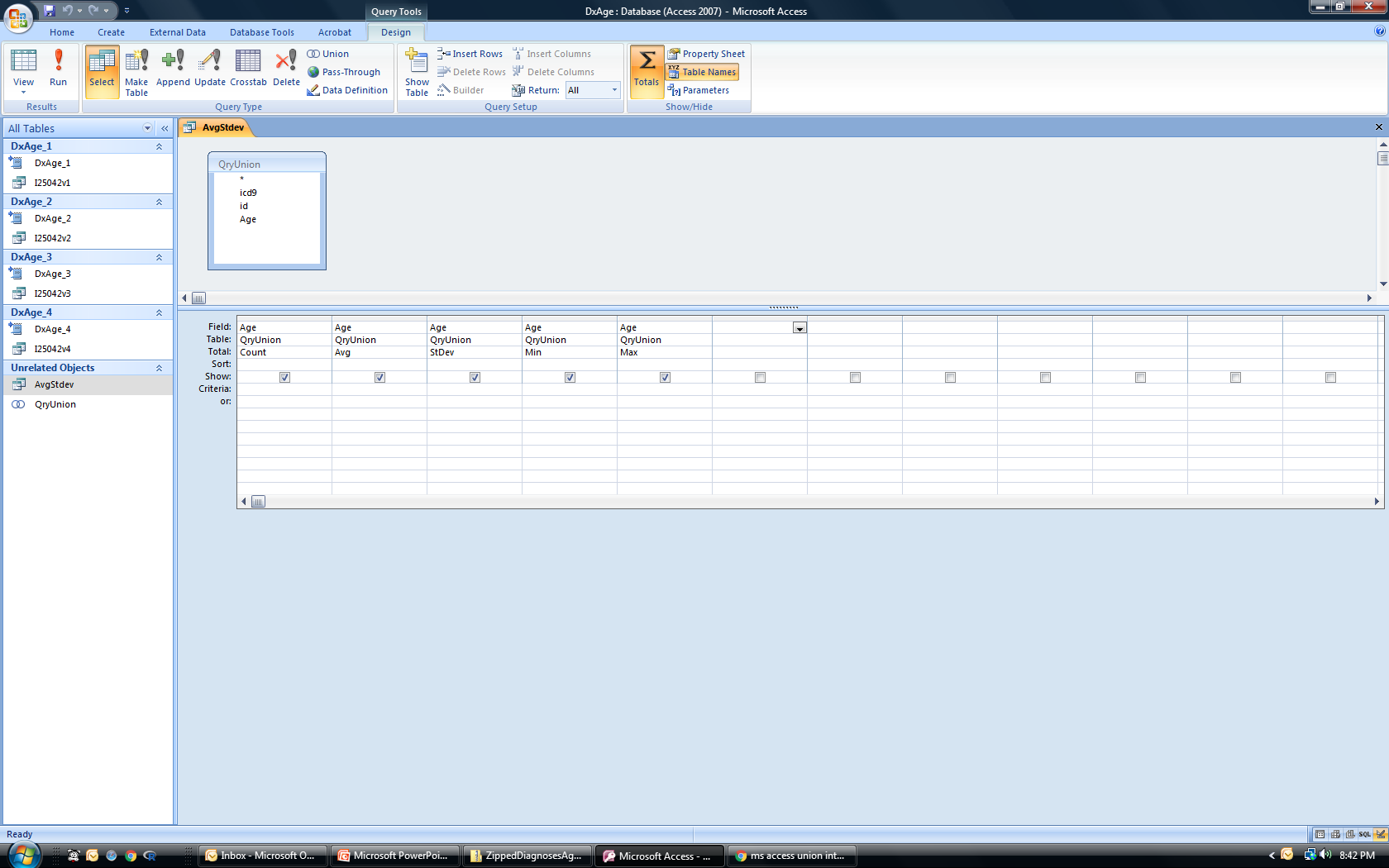 Calculate Statistics